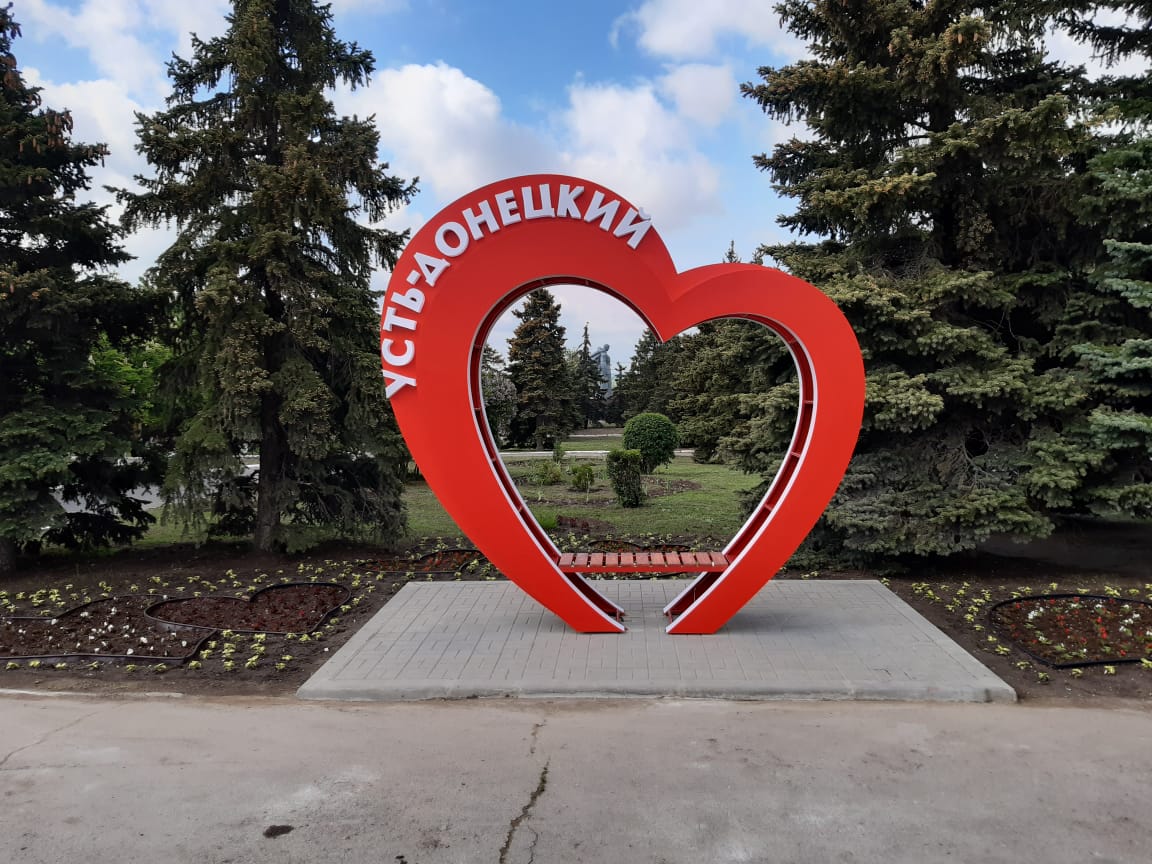 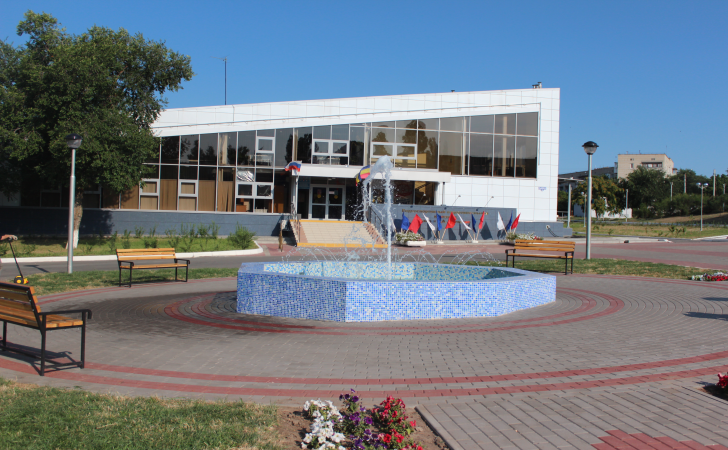 Бюджет 
Усть-Донецкого городского поселения
на 2022 год 
и на плановый период
 2023 и 2024 годов
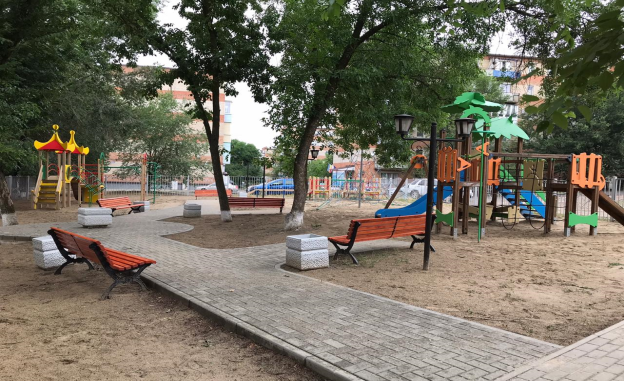 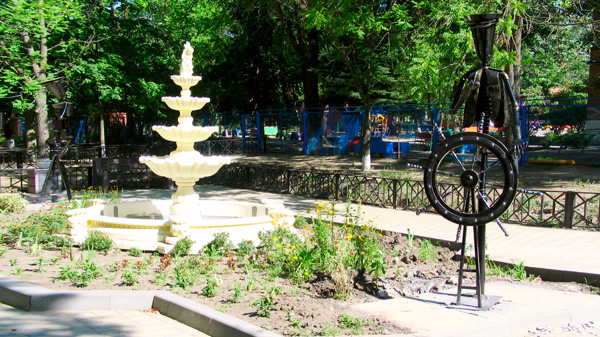 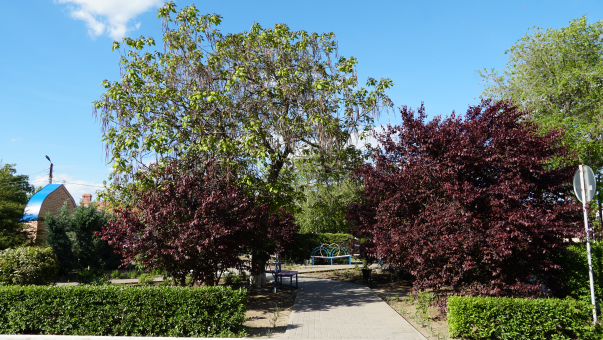 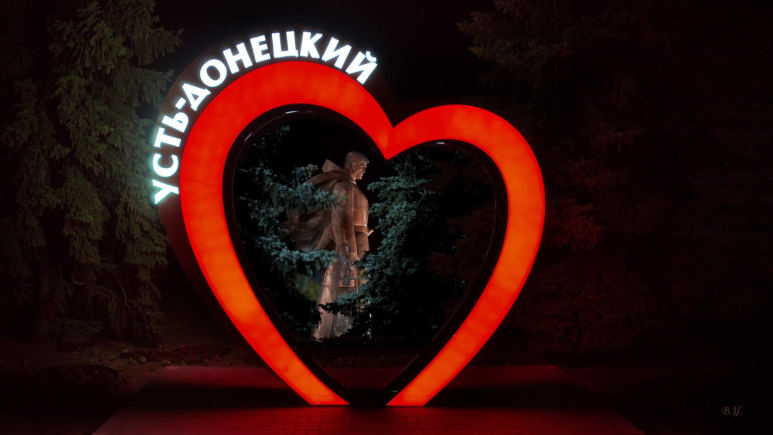 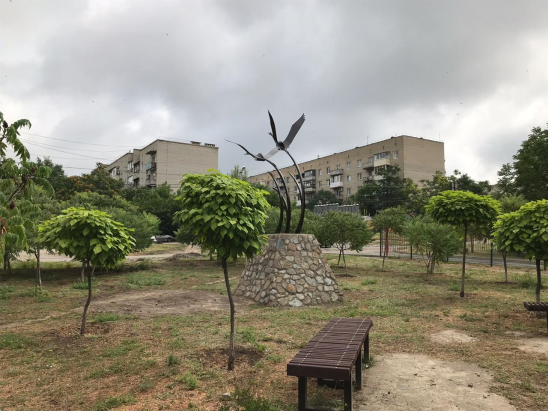 БЮДЖЕТ УСТЬ-ДОНЕЦКОГО ГОРОДСКОГО ПОСЕЛЕНИЯ  
на 2022год и на плановый период 2023 и 2024 годов
утвержден 
Решением Собрания депутатов Усть-Донецкого городского поселения № 42    от  23.12.2021 года
 «О бюджете Усть-Донецкого городского поселения  на 2022 год и на плановый период 2023 и 2024 годов»
Параметры бюджета
(млн.рублей)
Динамика поступления 
доходов в бюджет поселения в 2022 году и плановом периоде 2023 и 2024 годов
Структура расходов бюджета поселения по источникам финансирования
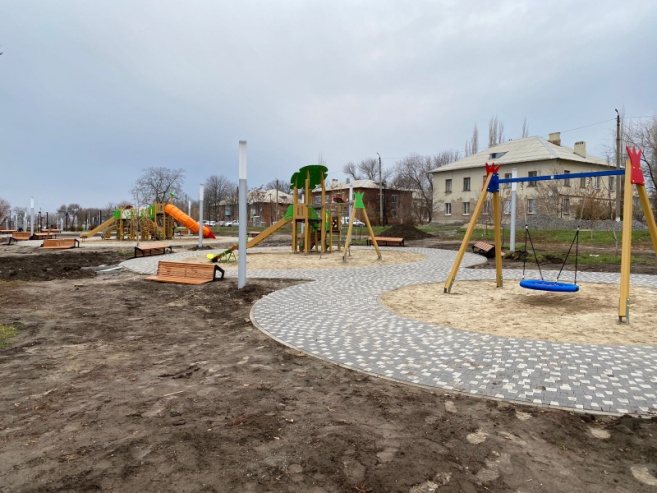 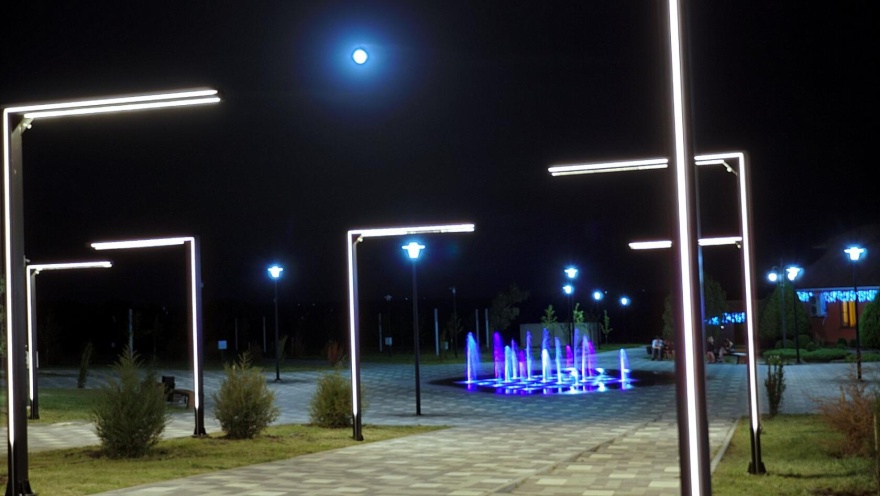 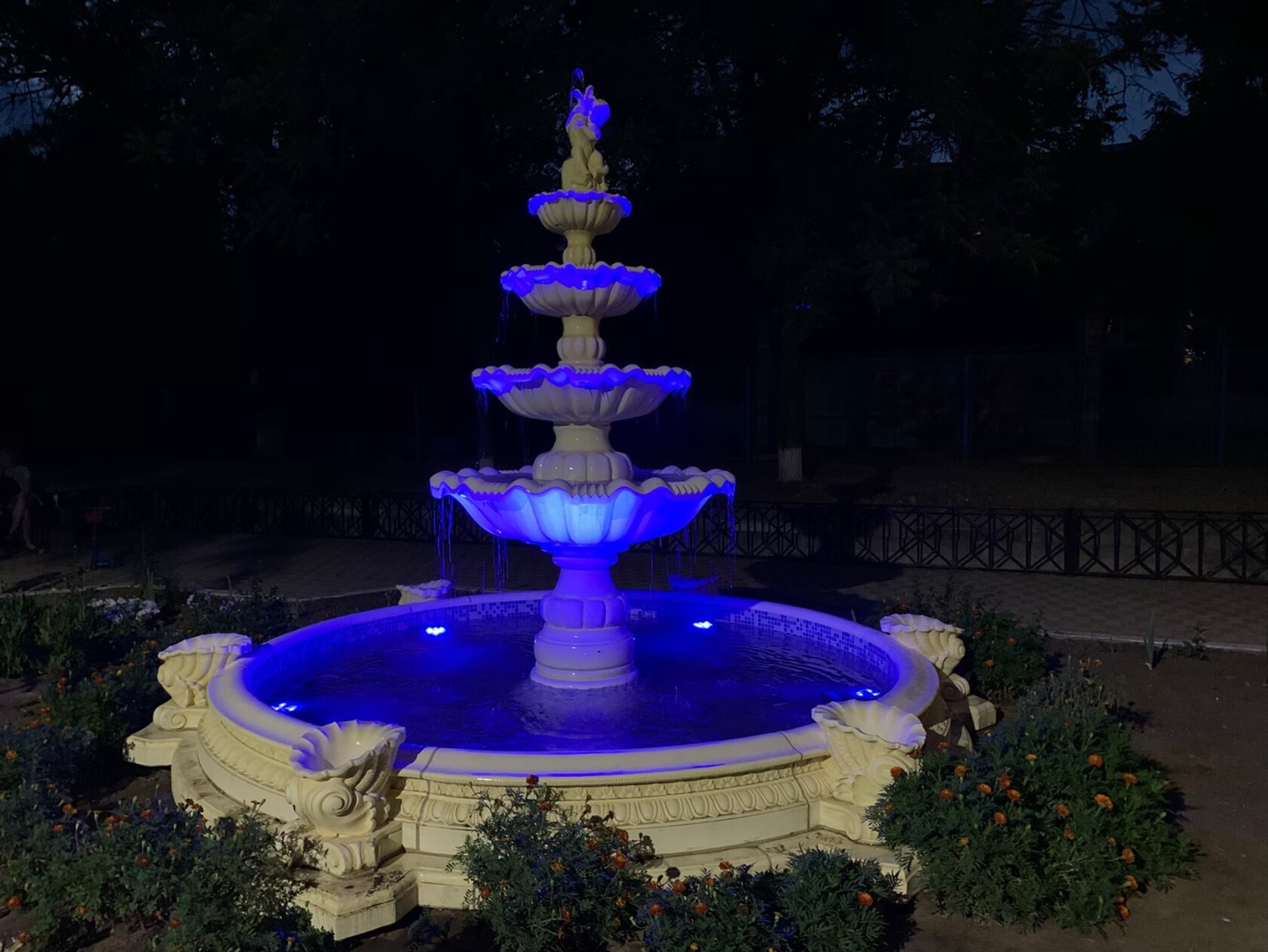 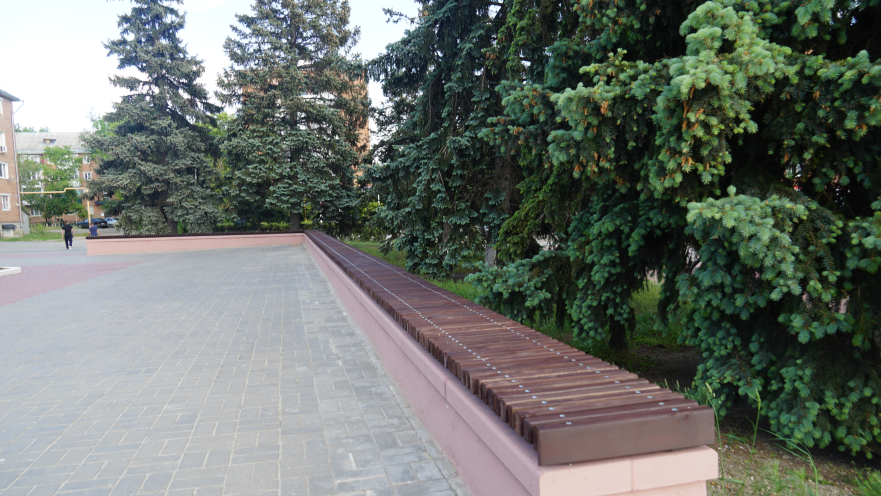 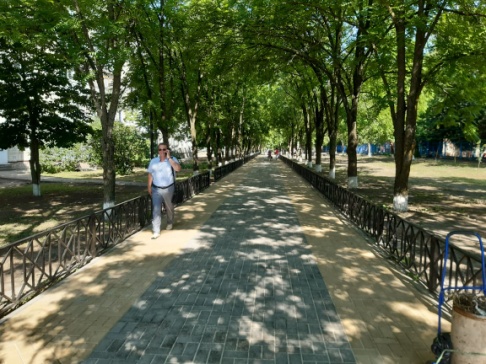 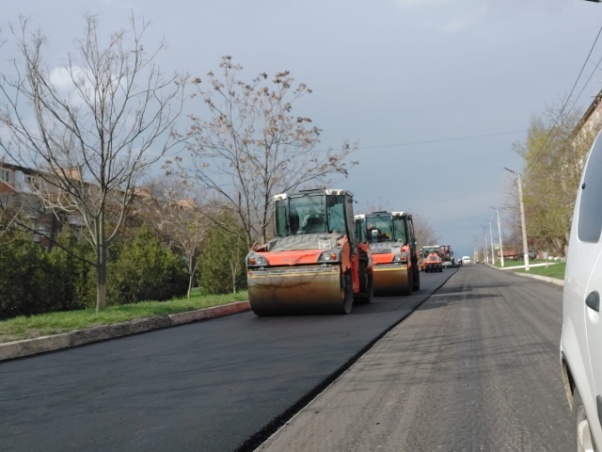 Структура расходов бюджета Усть-Донецкого городского поселения  на 2022год
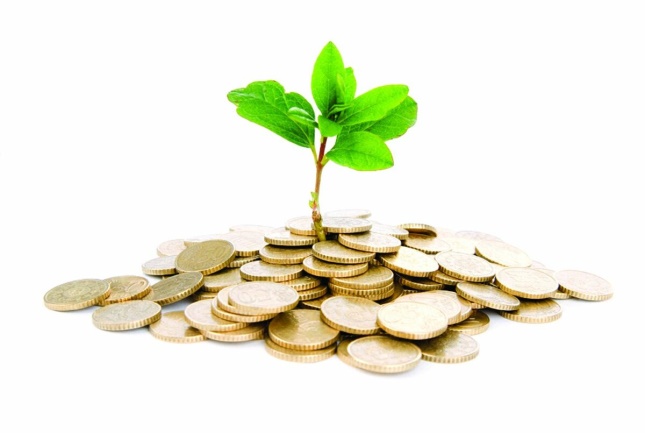 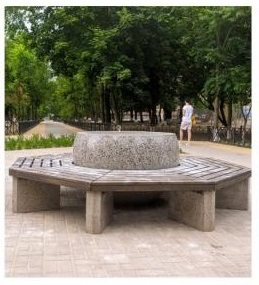 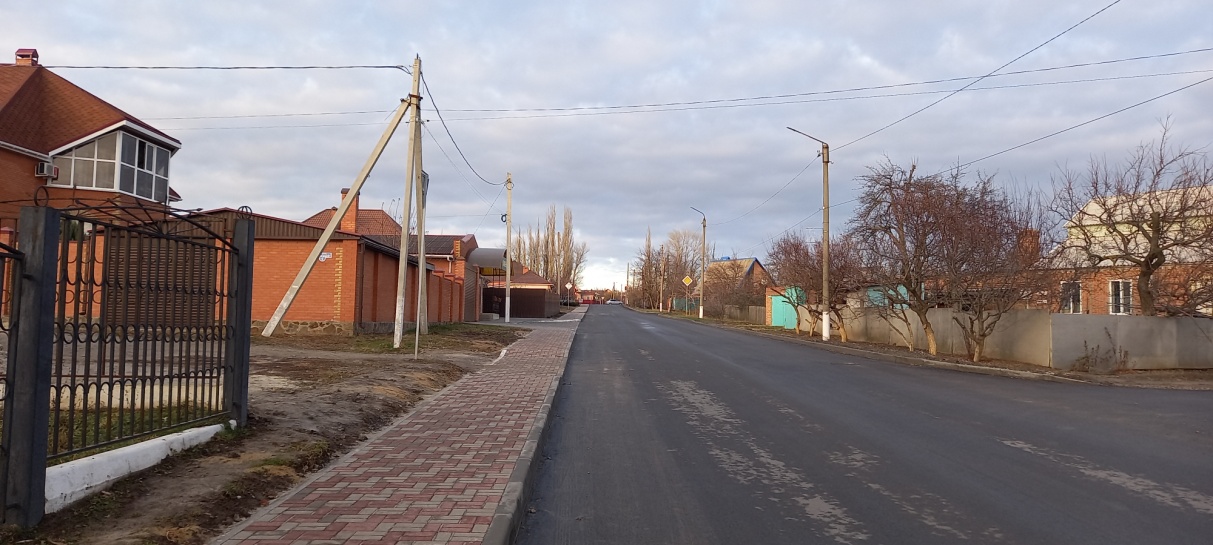 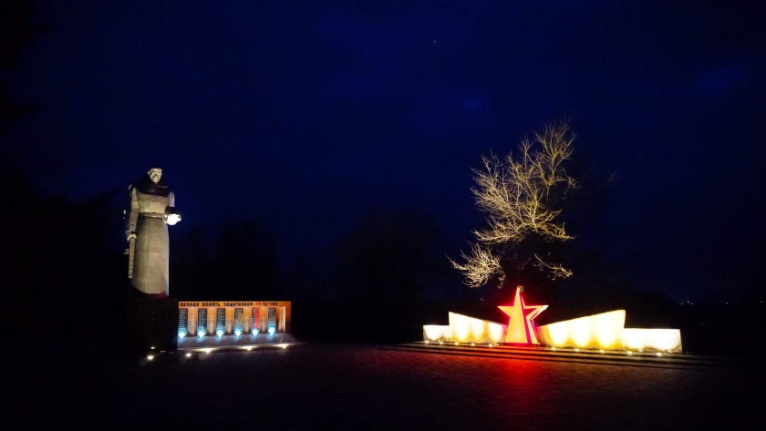 Расходы бюджета в 2022 году 
по разделам бюджетной 
классификации
*тыс.руб
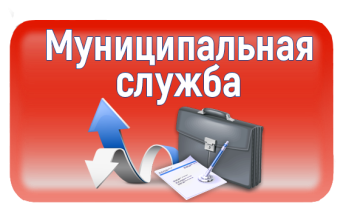 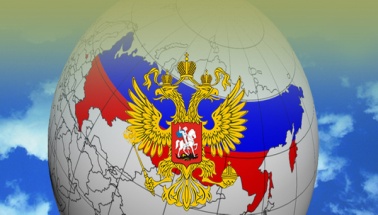 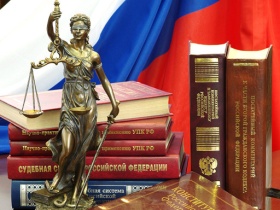 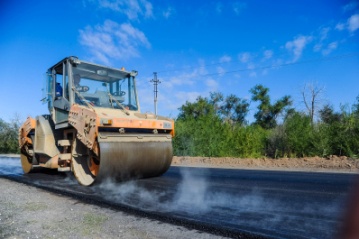 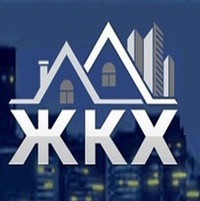 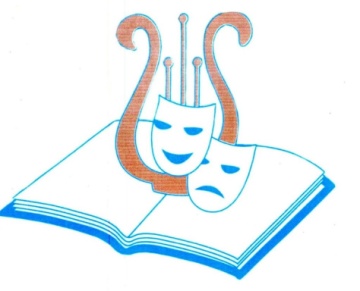 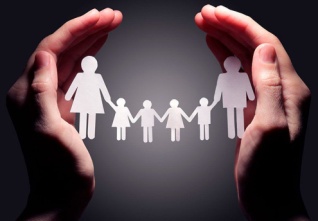 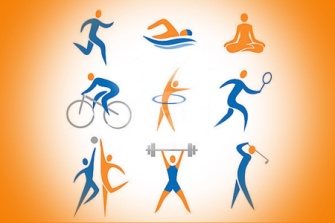 Расходы бюджета в разрезе 
муниципальных программ
2022 год
2023 год
2024 год
*тыс.руб
Контактная  информация
«Бюджет для граждан» 
Подготовлен финансово-экономическим отделом
Администрации Усть-Донецкого городского поселения

Администрация Усть-Донецкого городского поселения
 находится по адресу:
р.п.Усть-Донецкий, Ростовской области, ул. Портовая д.9. 
Телефон 8(86351)9-11-35, электронная почта ustdon_gp@mail.ru

Информацию о бюджете можно получить на официальном сайте Усть-Донецкого городского поселения по адресу
http://ustdoneckaya-adm.ru
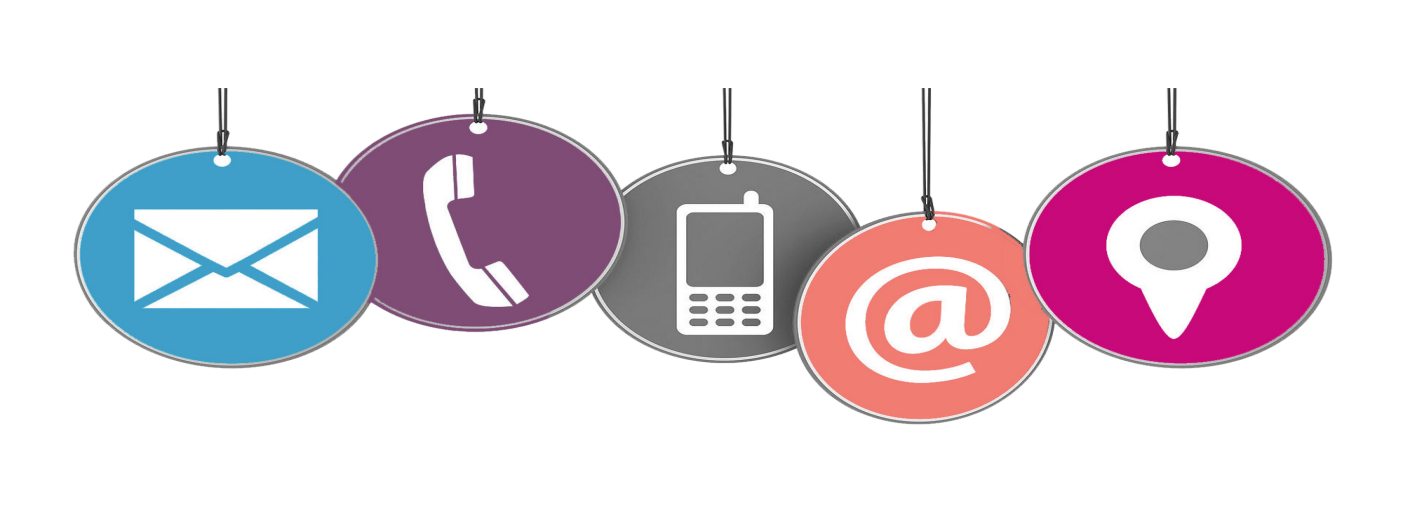